CLOTHES
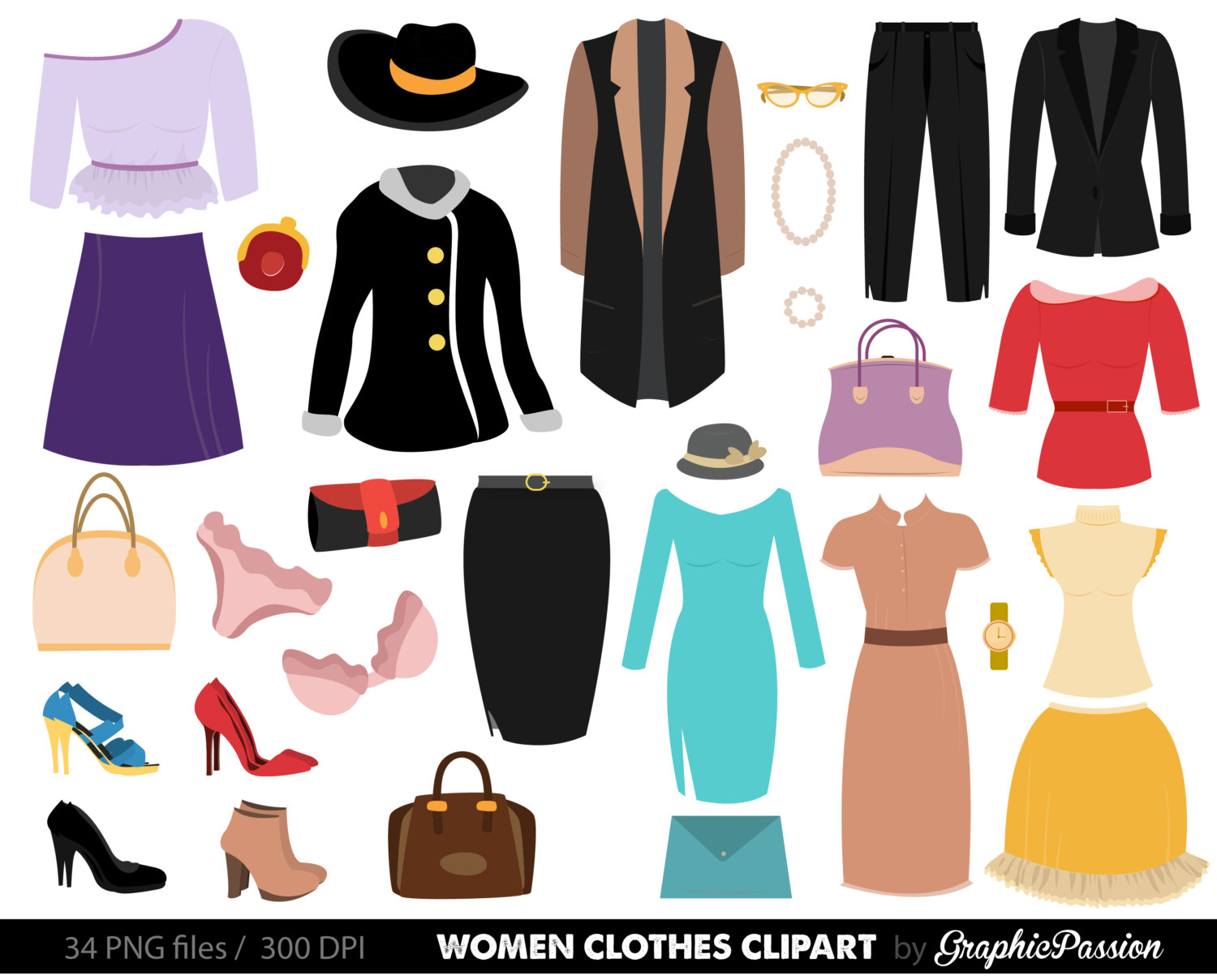 BELT
BLOUSES
CAP
DRESS
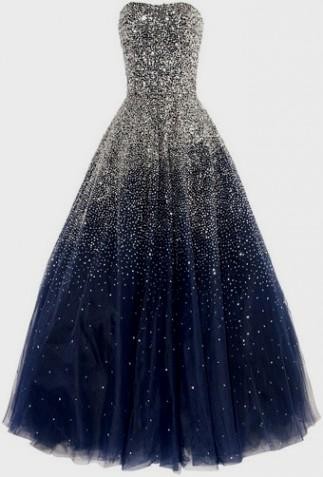 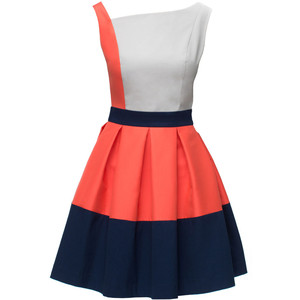 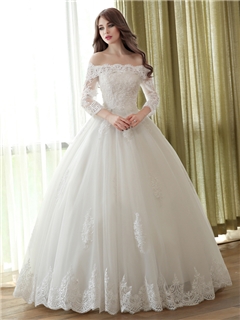 WEDDING DRESS
GLOVES
HATS
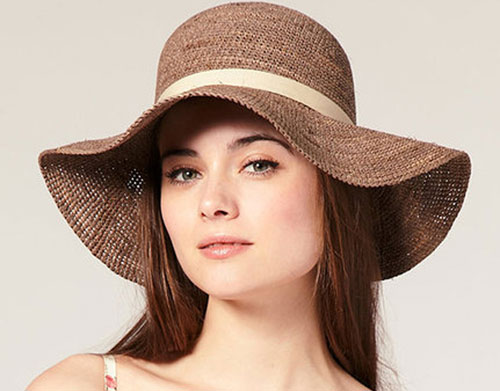 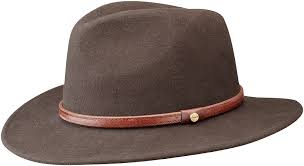 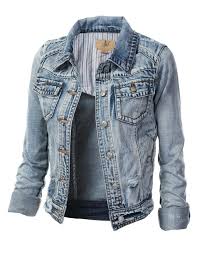 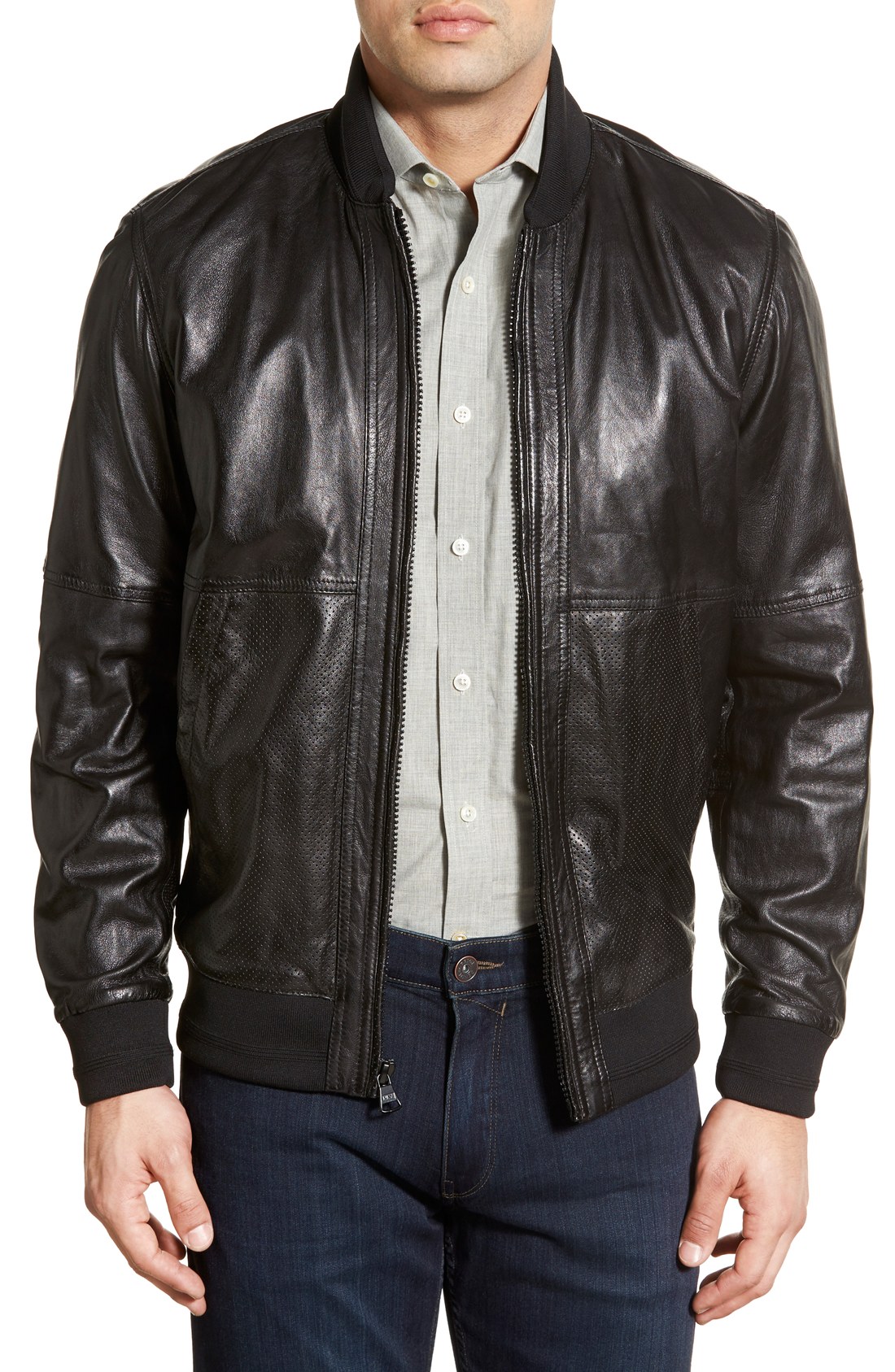 JACKETS
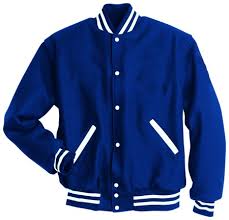 JEANS
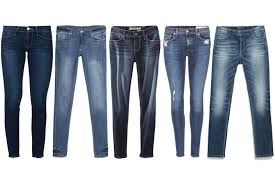 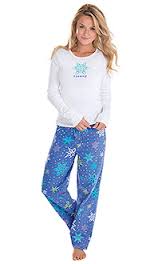 PAJAMAS
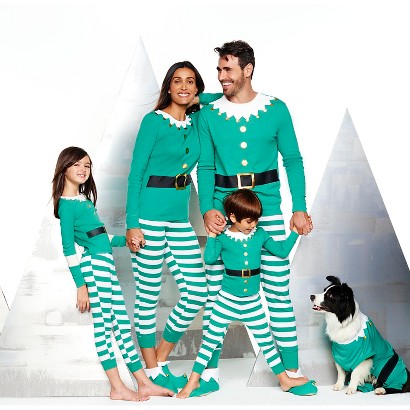 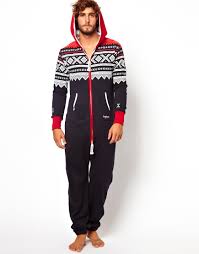 ONESIES
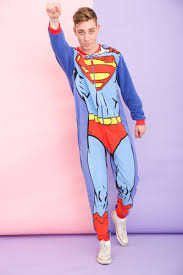 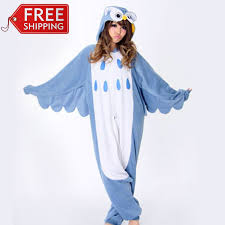 PANTS
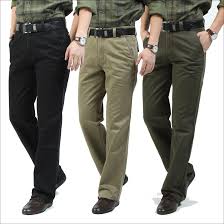 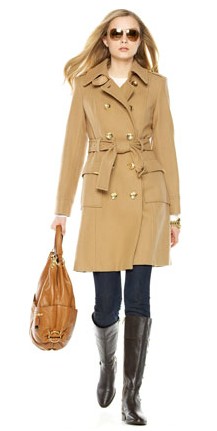 RAINCOAT
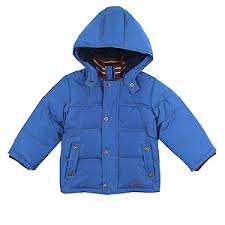 SCARF
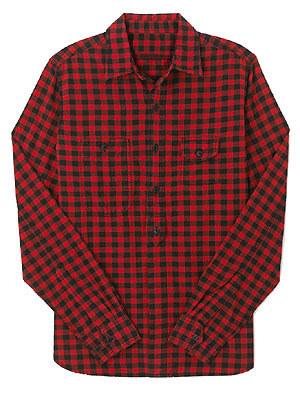 SHIRTS
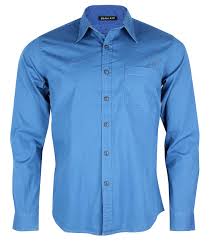 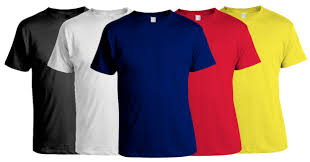 T-SHIRT
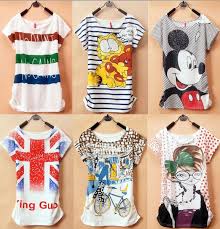 SHOES
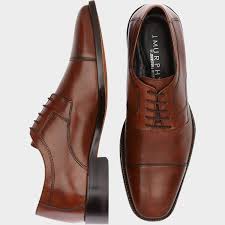 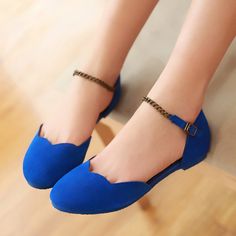 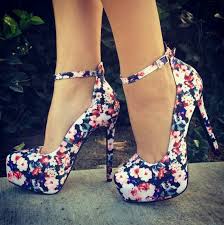 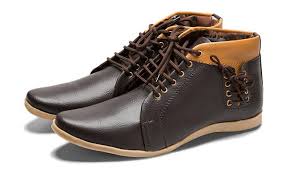 FLAT SHOES
HIGH HEELS
SLIPPERS (FLIP FLOPS)
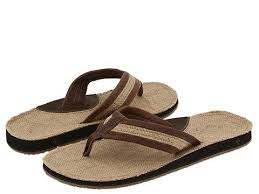 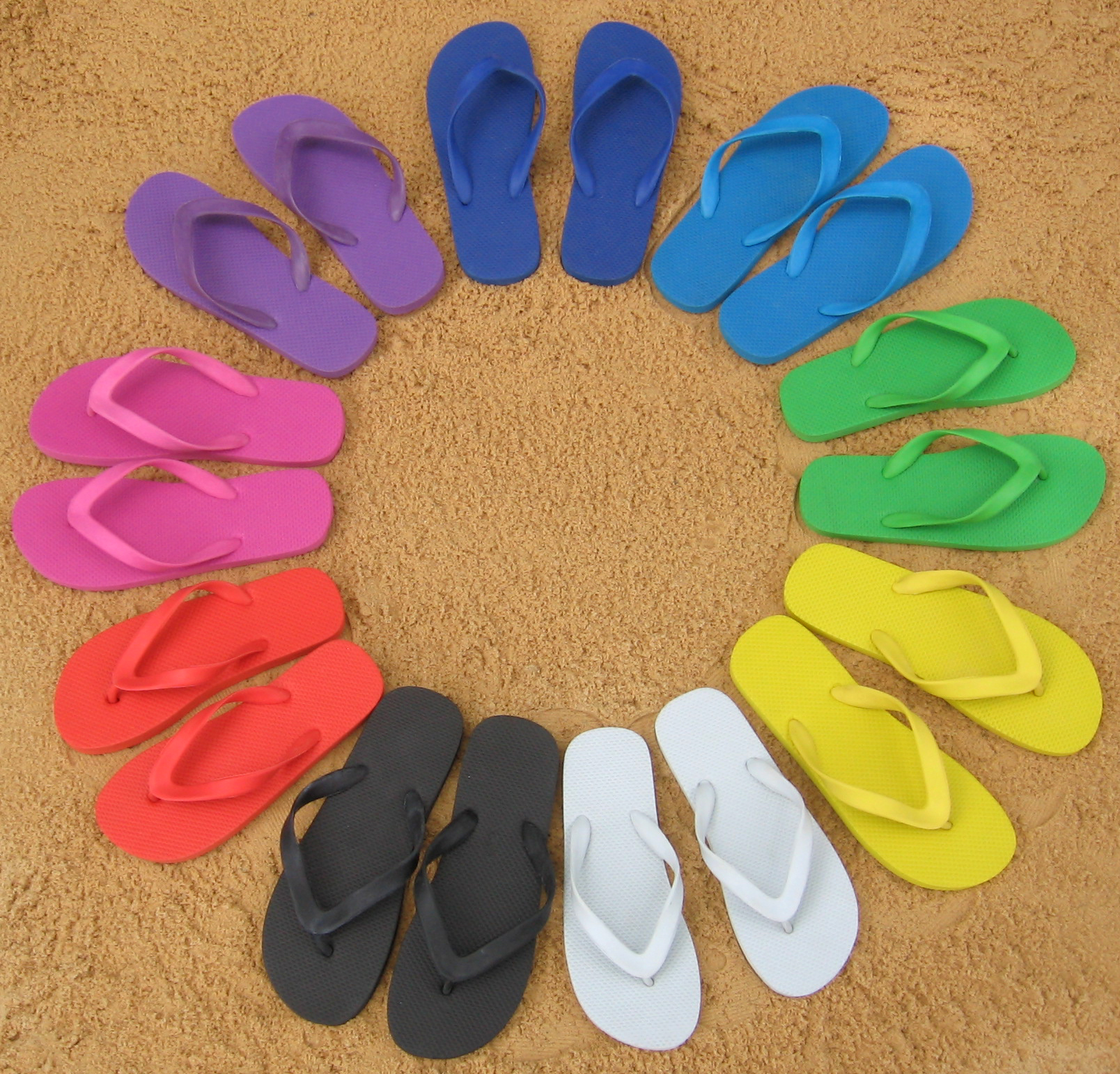 SNEAKERS
BOOTS
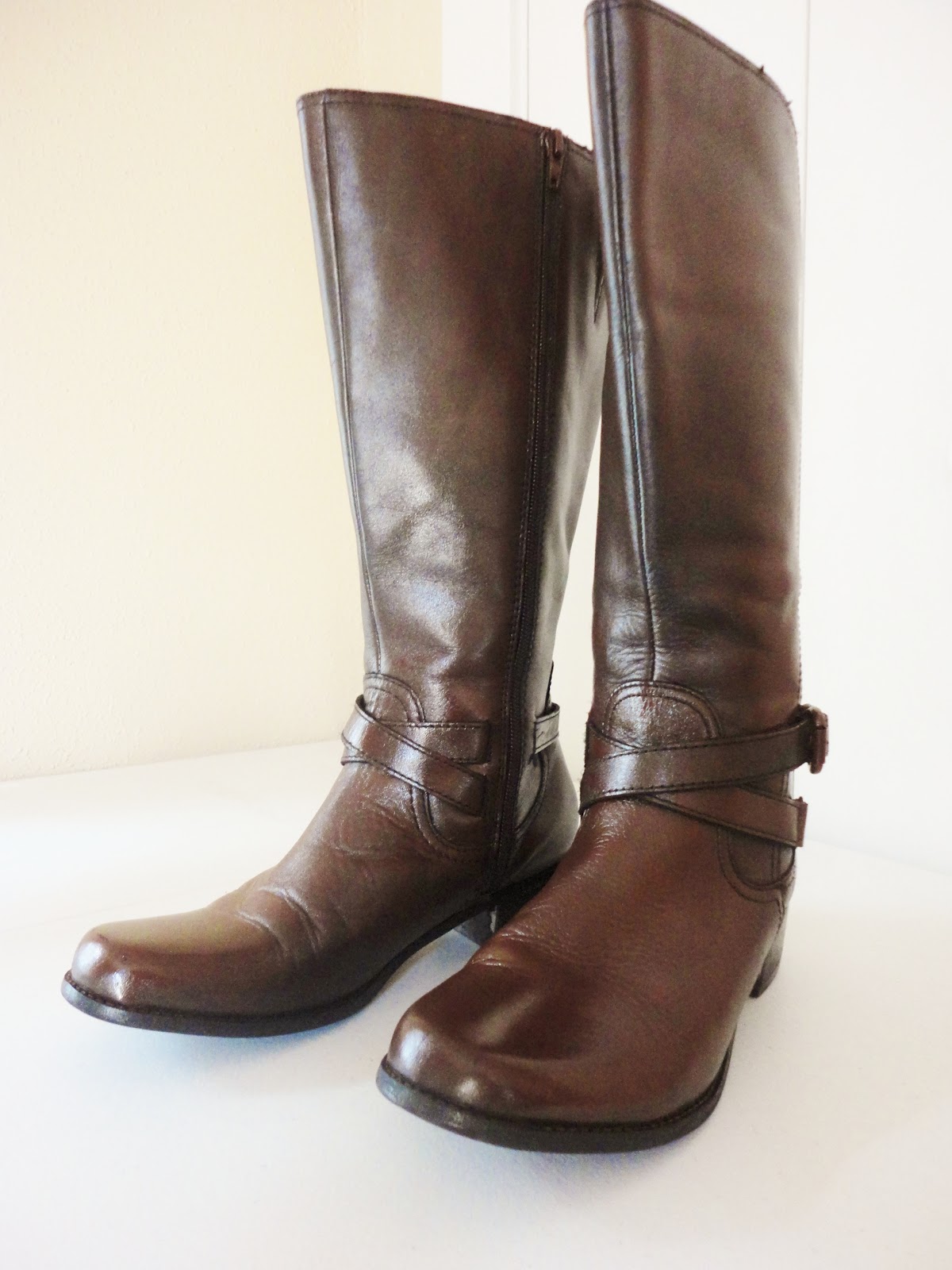 SKIRTS
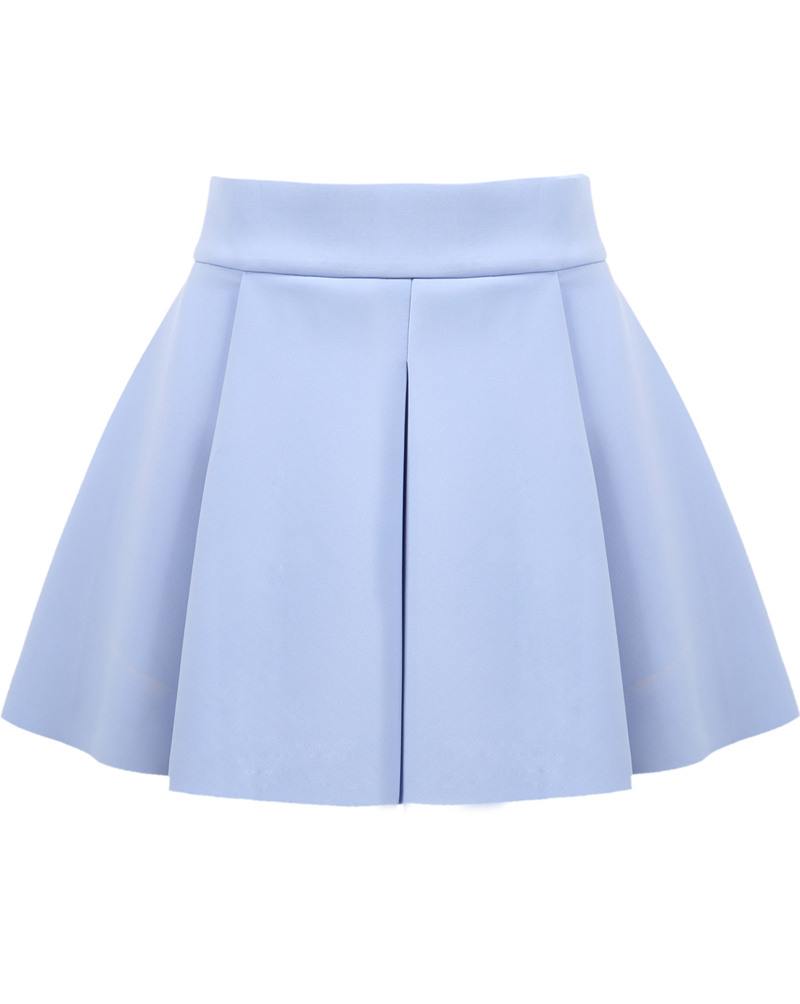 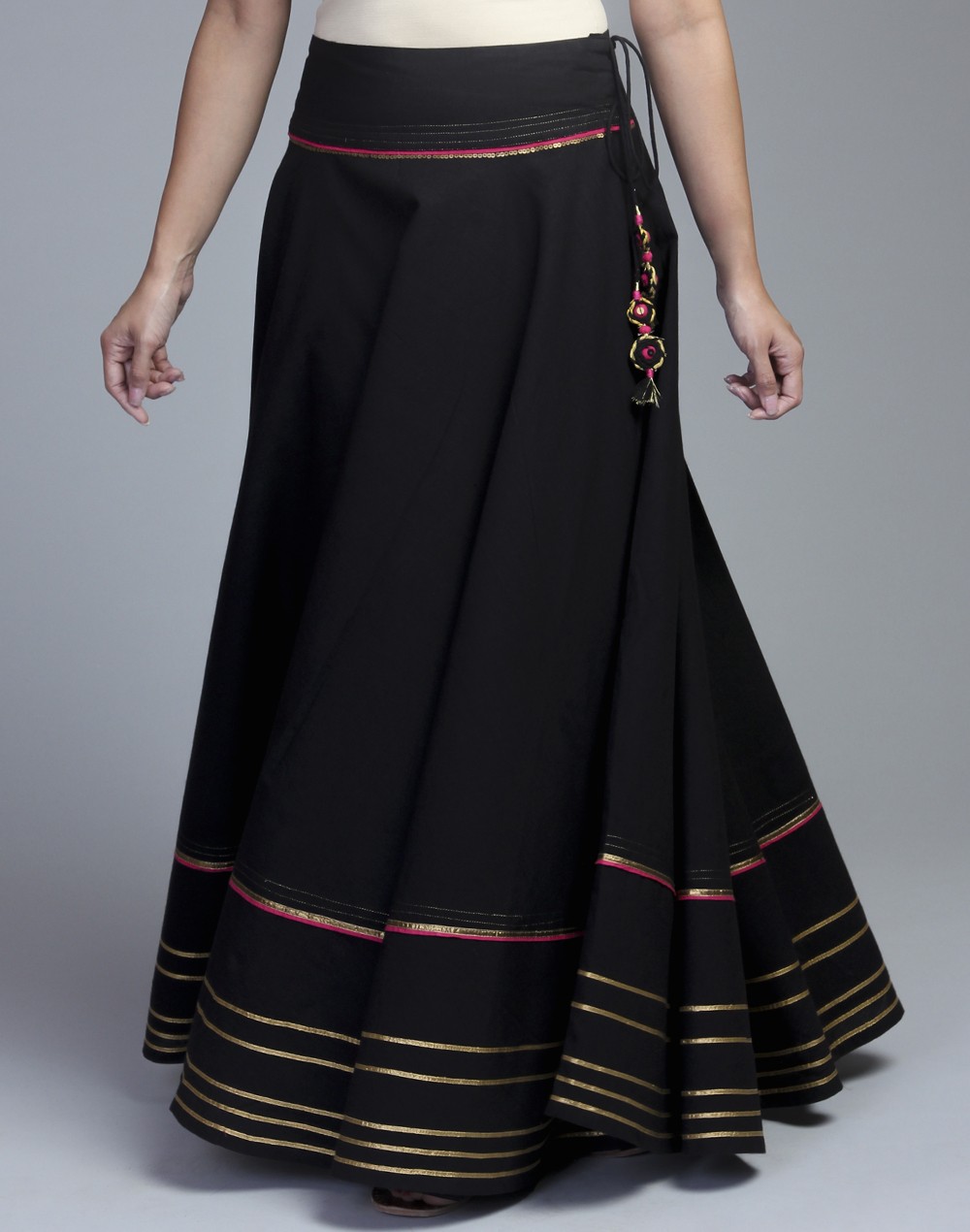 SOCKS
SUITS
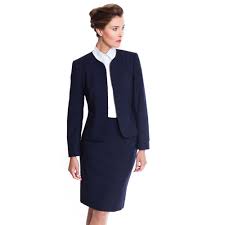 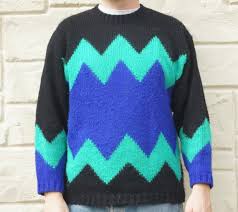 SWEATERS
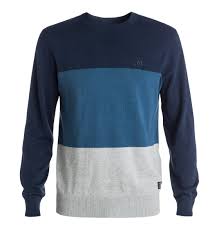 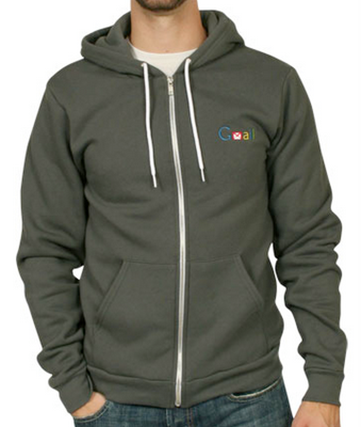 SWEATSHIRT
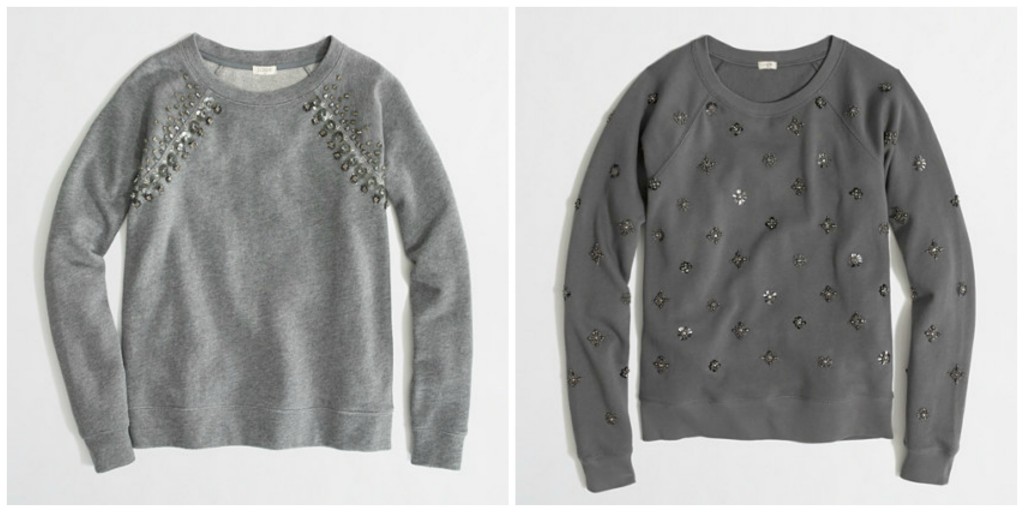 TIES
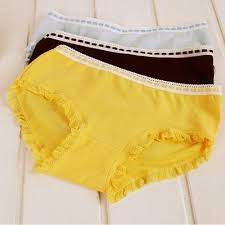 UNDERPANTUNDERWEAR
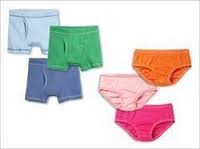 UNDERSHIRT
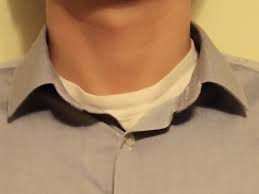